Kongernes Nordsjælland – videre proces
Hundested 5. oktober 2016
Kontorchef Mette Marcker Christiansen
1
/ Styrelsen for Vand- og Naturforvaltning / Kongernes Nordsjælland - videre proces
Vejen mod oprettelse (1)
Ministerens forslag til nationalpark - proces:

Udkast til bekendtgørelse

Miljøvurdering

Informations- og debathæfte 
(Formidling af det samlede forslag til nationalpark; bekendtgørelsens 
målsætninger for nationalparken, beskrivelse af organisering, ministerens 
forslag til bestyrelsens sammensætning på organisationsniveau, 
økonomiske rammer m.m.)

-> Udkast til bekendtgørelse i høring
……..
 - Udvidet lokal lodsejerdialog ?
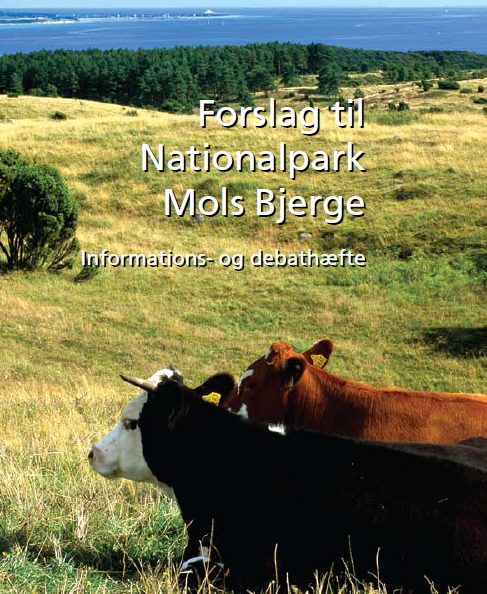 2
/ Styrelsen for Vand- og Naturforvaltning / Kongernes Nordsjælland - videre proces
Vejen mod oprettelse (2)
Ministerens udstedelse af bekendtgørelse - proces


Høring af udkast til bekendtgørelse (min. 16 uger)

Borgermøder

Behandling af høringssvar

Politisk beslutning om oprettelse


-> Udstedelse af bekendtgørelse
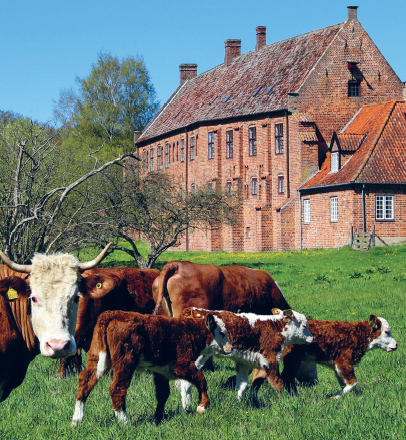 3
/ Styrelsen for Vand- og Naturforvaltning / Kongernes Nordsjælland - videre proces
Tentativ tidsplan frem mod udstedelse af bekendtgørelse
Fase 1
(4. kvt. 2016 – 2. kvt. 2017)

Udkast til bekendtgørelse

Miljøvurdering

Informations- og debathæfte
Bekendtgørelse (udkast)
Forår 2017 (april/maj)
Fase 2
(3. kvt. 2017 – 4. kvt. 2017)


Høring og borgermøder

Behandling af høringssvar

Politisk beslutning om oprettelse og bestyrelsens sammensætning
Bekendtgørelse udstedes
 primo 2018
4
/ Styrelsen for Vand- og Naturforvaltning / Kongernes Nordsjælland - videre proces
Proces fra oprettelse af nationalpark til vedtagelse af 1. nationalparkplan
Udpegning af af bestyrelse
Bestyrelsen konstitueres, vedtager budget og får startkapital til udarbejdelse af 1. nationalparkplan
Nedsættelse af nationalparkråd
Indsamling af forslag til nationalparkplan
Forslag til nationalparkplan + miljøvurdering
Høring
Vedtagelse
2018
2019
2020
5
/ Styrelsen for Vand- og Naturforvaltning / Kongernes Nordsjælland - videre proces